1М. Открытие проектов по улучшениям. Карточка проекта
Рекомендации по направлениям открытия проектов
Главная угроза – «локальная оптимизация» (улучшение одного из процессов в ущерб всей системе). Чтобы избежать локальной оптимизации:
Открывайте проекты, сообразуясь со стратегией
Стремитесь к синергии проектов
Открывайте проекты с перспективой тиража
Привязывайте проекты к бизнес-результатам
Открывайте проекты в логике протекания продуктовых ПСЦ
«Бережливые проекты» - это, в первую очередь, не инвестиционные проекты.
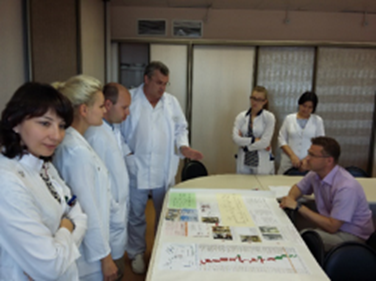 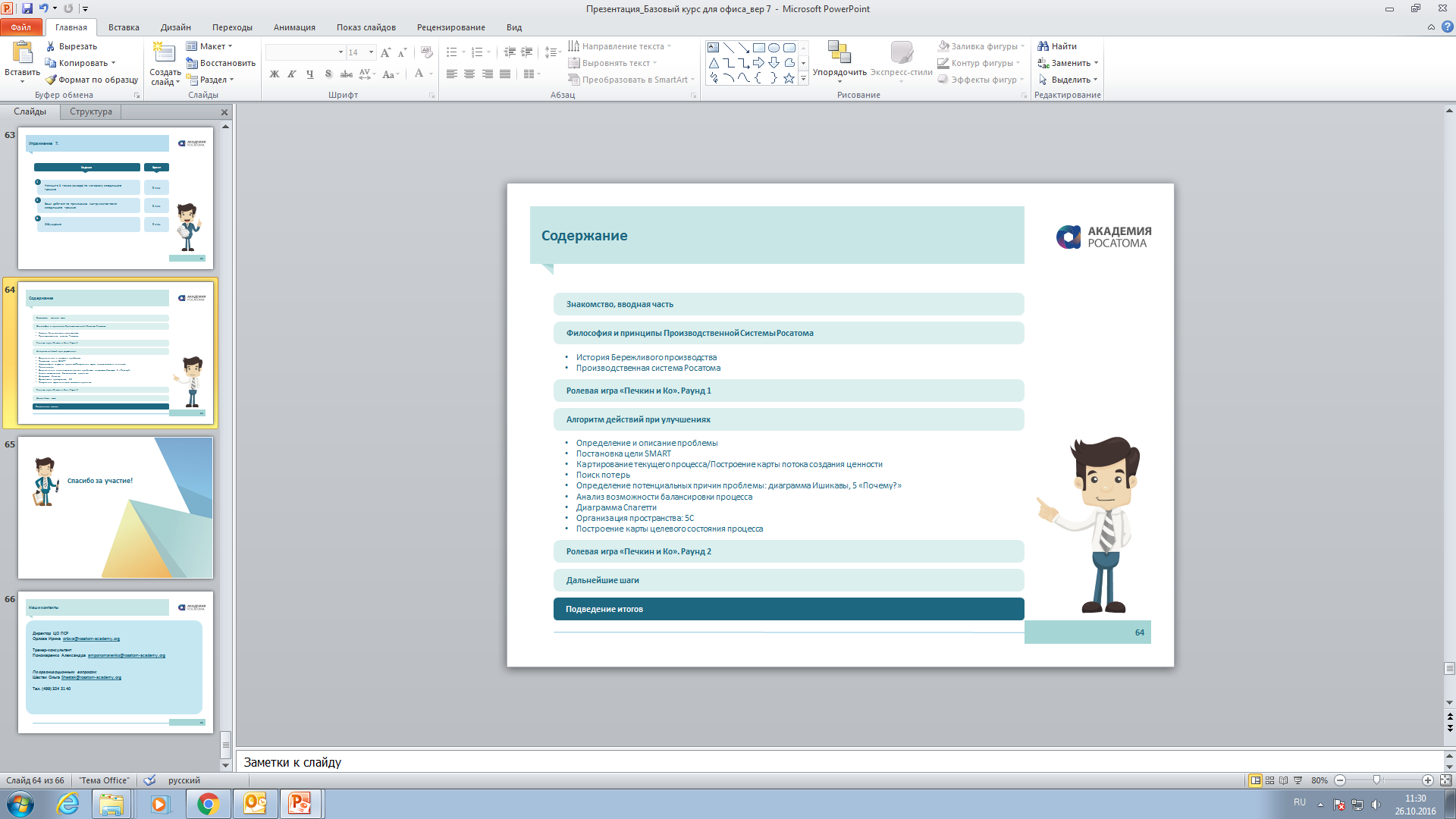 Совет 1: При отсутствии идей по открытию проектов обратите внимание на жалобы клиентов и сотрудников, очереди, невыполненные нормы законодательства, бенчмарки, регулярные конфликты.
Совет 2: Попробуйте не открыть проект, а проникнуться образом конечного результата улучшения процесса
2
Функционал кабинета мед
.
проф
.
не соответствует соответствующему
Диспансерное наблюдение с ХСН
порядку
Низкий отклик
населения
Отсутствие регистра пациентов с ХСН
Формальный
подход
Диспансеризация
Формируется
определенных групп
Простой оборудования
Не соблюдение клинических
группа риска по
взрослого населения
Необходимость переоснащения
рекомендаций
внезапной смерти
Низкая мотивация
региональных сосудистых центров
населения
Отсутствие персональной
Низкая доступность для жителей
ответственности врача
сельской местности и отдаленных
Недостаточный охват
Не соблюдение
районов
трудоспособного
стандарта
Отсутствие
населения
анализа анкеты
кабинета наблюдения
Малое количество телемедицинских
для пациентов
Диспансерное
консультаций
С ХСН
наблюдение с хр
.
БСК
Недостаточное выявление
пациентов с высоким и очень
Отсутствие регистра
высоким сердечно
-
сосудистым риском
пациентов с ОКС
Риск неоплаты
Школы здоровья
Формальный подход
диагностических услуг МО
Оснащенность СМП
(
дефибрилятор
,
Маршрутизация при ОКС
ЭКГ с дистанционной передачей
,
Отсутствие
аппарат для массажа сердца
)
Отсутствие единой методологии
независимого заключения
в организации и проведении
по ЭКГ
Непрофильная
Низкая доступность современного
школ здоровья
госпитализация шоковых
лечебно
-
диагностического
пациентов
оборудования
Недостаточная квалификация
Госпитализация тяжелых
Отсутствие тотальной передачи ЭКГ
кадры
специалистов
пациентов с ХСН и хр БСК
дистационно
в терапев отделения
Отсутствие регистра
пациентов с ОКС
Ожидание пациента
Отсутствие единого центра
Не достижение целевых показателей
не соответствует
дистанционного анализа ЭКГ
Квотирование явок на
предоставленной услуге
диагностику атеросклероза
Диспансерное
Центры здоровья
наблюдение после ОКС
ЧКВ стентирование
Отсутствие приемственности
ТЛГ
Отсутствие
Дооснащенность
В районах с высокой плотностью
между стационаром и
стандарта передачи
ПСО ангиографами
населения проводится менее
90%
поликлиникой
информации
Удаленные районы
на догоспитальном этапе
о выписке пациента
из стационара
ТЛТ менее
85%
дислипидемия
Лекарственная терапия
вне рамок ДЛО
стрессы
ожирение
Факторы риска
Приверженность терапии
Рост количества отказов от ДЛО
курение
Здоровое и качественное питание
Культурно
-
образовательный
гипергликемия
(
соль
,
сахар
,
жиры
)
Высокая стоимость
Позднее обращение
уровень населения
лечения
в СМП
Нагрузка на регион по ЛЛО
Артериальная
Качественный состав перечня
гипертония
Низкая информированность
Злоупотребление
ЛП для пациентов с БСК
Низкая
населения
алкоголя
мотивация
населения
Целевое обучение
Льготное лекарственное
обеспечение
Здоровый образ жизни
Меры социальной поддержки
Несовершенство законодательной
Низкая физическая
Низкая мотивация населения
базы
В настоящее время
активность
для пациентов региональная
Не предусмотрено
льгота составляет
6
мес
.
льгот для пациентов
(
цель
12
мес
)
Кадры
с ХСН
Престиж профессии
аккредитация
3
2
1
Пример логики открытия проектов (1)
ДИАГРАММА ИСИКАВЫ
Технология
Оборудование
Инструмент
ПРОБЛЕМА
Смертность населения от БСК
ОКРУЖАЮЩАЯ СРЕДА/ЭКОЛОГИЯ
Персонал
Материалы
Большую цель разделяем на составляющие и открываем проекты в точках прорыва
3
Пример логики открытия проектов (2)
КРИТЕРИИ БЕРЕЖЛИВОГО МФЦ
2
1
3
4
УПРАВЛЕНИЕ 
ЗАПАСАМИ
КАЧЕСТВО ПРОСТРАНСТВА
УПРАВЛЕНИЕ ПОТОКАМИ ЗАЯВИТЕЛЕЙ
СТАНДАРТИЗАЦИЯ ПРОЦЕССОВ
не менее 90% процессов МФЦ стандартизированы
рабочие места сотрудников МФЦ организованы по стандарту в соответствии с технологией 5s
отсутствуют пересечения потоков заявителей с потоками сотрудников
доля запасов, хранящихся непосредственно в МФЦ не превышает установленную норму
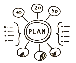 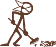 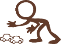 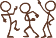 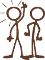 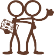 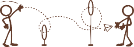 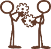 8
7
5
6
ВОВЛЕЧЕННОСТЬ СОТРУДНИКОВ
ЭФФЕКТИВНОСТЬ ЛОГИСТИКИ
ДОСТУПНОСТЬ УСЛУГ
КАЧЕСТВО ПРЕДОСТАВЛЕНИЯ УСЛУГ
доля обоснованных ошибок сотрудников МФЦ, допущенных при работе с документами, необходимыми для предоставления услуг не более 2% от общего количества обращений
эффективная работа системы реализации предложений по внедрению улучшений - не менее 30% реализованных улучшений от принятых в работу
предварительная запись доступна на ближайшие дни; организовано выездное обслуживание
отсутствуют нарушения сроков и графиков доставки документов в ведомства
Проекты открываются в логике установленных критериев
4
Пустые проекты. Что не сработает
Улучшение несуществующего процесса (вновь создаваемый процесс или хаотичная деятельность)
Улучшение процессов, функционирующих в «пожарном» режиме
Проект на «внедрение» лин-инструментов 
Улучшение уникальных процессов, которые протекают очень редко и каждый раз в разных условиях
Проект про 1-2 мелких очевидных улучшений
Плановая деятельность, осуществляемая в штатном режиме, представленная в виде проекта по улучшениям, за исключением случаев существенных улучшений этой деятельности
Проект как прикрытие уже принятых решений или лоббируемых решений
Проект без серьезного обоснования (не своевременный, без мотивации, проблематики и заказчика)
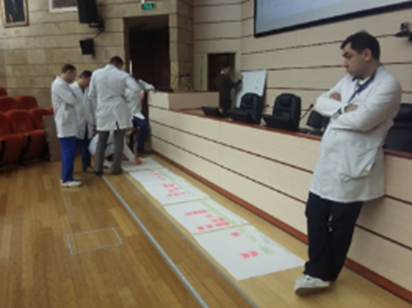 5
Типовые этапы проекта по улучшению
4- 6 месяцев
Стартовое 
совещание
(kick-off)
1-2 недели
3-5 недель
8-10 недель
3-4 недели
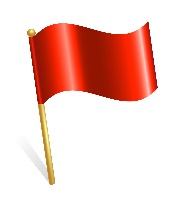 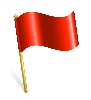 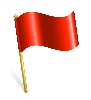 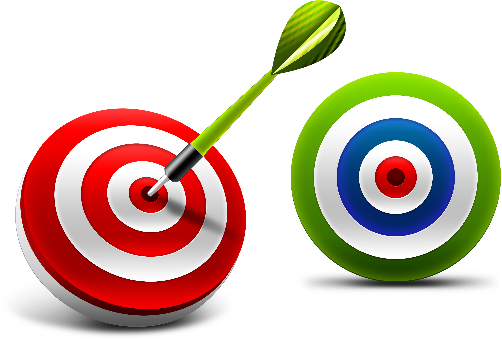 Закрепление результатов и закрытие проекта
Диагностика 
и целевое состояние
Подготовка и открытие проекта
Внедрение улучшений
ЦЕЛЕВОЕ СОСТОЯНИЕ
Картирование ПСЦ
Анализ текущего состояние процессов
Выявление проблем и работа с ними
Составление карт идеального и целевого состояния
Разработка плана мероприятий
Определение проблемных направлений
Создание команды проекта
Издание локальных распорядительных документов
Организация стенда проекта.
Выполнение плана мероприятий
Периодическая оценка достижения целевых показателей 
Корректировка выполнения плана мероприятий
Отчет рабочих групп руководителю организации
Мониторинг устойчивости улучшений
Проведение корректирующих действий
Стандартизация процесса
Возможны и «форсированные» проекты за 1-3 месяца
6
Подготовка карточки (паспорта) проекта
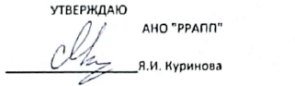 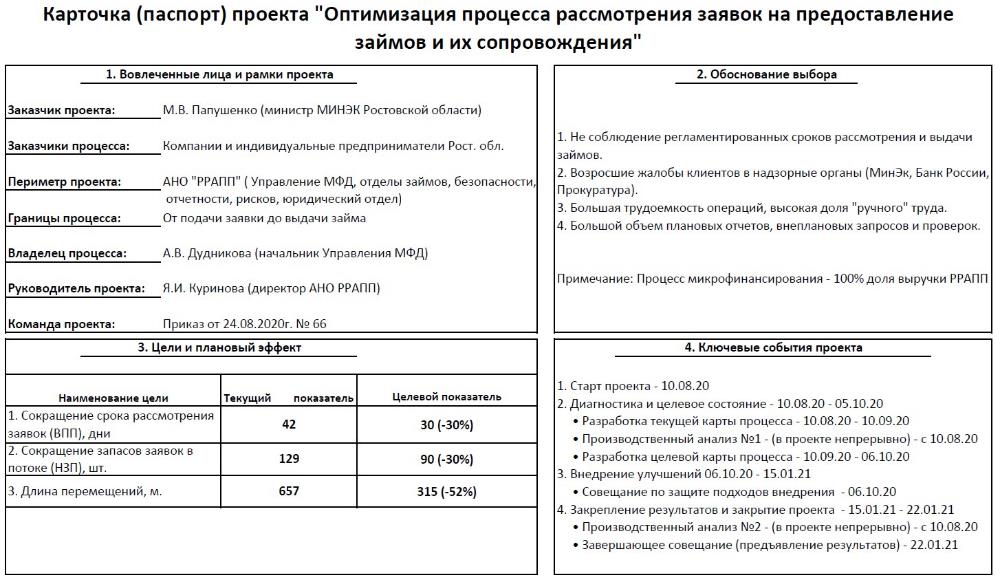 7
Подготовка карточки (паспорта) проекта
А4
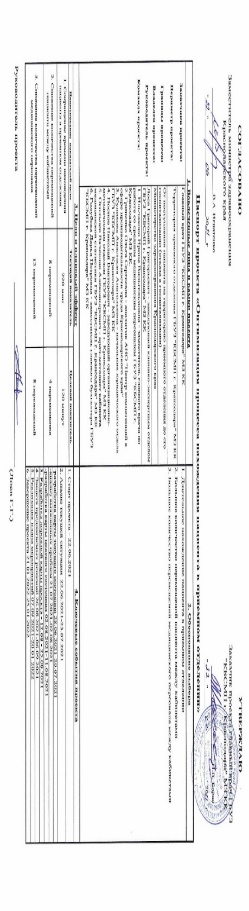 Название ………
Важная информация для составления карточки проекта:
1. Название процесса – совокупность операций и шагов, направленных на создание продукта/услуги для внутреннего и/или внешнего заказчика. 
     Название, обоснование выбора и цели проекта должны быть связаны. В исключительных случаях специфических проектов, название проекта может отличаться от процесса  и его можно не указывать. 
2. Карточка проекта оформляется на каждый проект на одном листе формата А4 альбомной ориентации. Лист визуально делится на 4 части (по числу блоков). 
3. В левом верхнем углу указывается полное название учреждения (или фирменный бланк), в правом верхнем углу – полная должность, подпись с расшифровкой и печатью лица, которое утверждает проект.
4. При продолжительности проекта 12 месяцев и более, необходимо разделить проект на полугодия с расчетом и постановкой целей на каждые 6 месяцев реализации проекта.
5. Карточка проекта утверждается заказчиком и руководителем проекта за его подписью.
8
Шаблон карточки (паспорта) проекта
«Вовлеченные лица и рамки проекта»
В данном блоке указывается заказчик проекта, процесс, границы процесса, руководитель и команда проекта.
Заказчик проекта – должностное лицо, заинтересованное в повышении эффективности процесса, утверждающее карточку проекта, план мероприятий по оптимизации процесса, принимающее результаты проекта, отвечающее за обеспечение проекта ресурсами и решение вопросов, выходящих за рамки полномочий руководителя проекта (например, директор, начальник управления и т.д.).
Периметр проекта – организация (подразделения), в рамках которой реализуется проект или несколько организаций, если процесс/проект кросс-функциональный.
Границы процесса – начальный и конечный этап процесса/фрагмента процесса, в котором будут проводиться улучшения и замеры целевых показателей.
Владелец процесса – вносится при наличии такового.
Руководитель проекта – лицо, ответственное за оперативное управление проектом, достижение целей проекта, своевременное и точное информирование заказчика проекта о ходе проекта, соблюдение сроков и формирование отчетности по результатам реализации этапов проекта.
Команда проекта – исполнители проекта, выполняющие работу по планированию и организации этапов реализации проекта.
Данный блок является стандартным и не подлежит каким-либо изменениям.
Блок 1:
9
Шаблон карточки (паспорта) проекта
Блок 2:
Блок 2: 
«Обоснование выбора»
В данном блоке  отражаются прямые и косвенные негативные последствия, если выбранный процесс не будет оптимизирован.

В блоке рекомендуется отразить следующие аспекты:
1. Влияние на цели/задачи.
2. Масштаб процесса (кросс-функциональность).
3. Трудоемкость процесса.
4. Неудовлетворенность заказчиков.
Информация в блоке должна быть логически связана с целями Блока 3
10
Шаблон карточки (паспорта) проекта
Блок 3: 
«Цели и плановый эффект»
Блок 3:
Цели должны быть:
1. Актуальными, конкретными, достижимыми, ограниченными во времени, измеримыми (указываться с соответствующими единицами измерений).
2. Направлены на решение негативных последствий для процесса, отраженных  в Блоке 2.

Эффекты - актуальные цели, отражаемые при необходимости, которые невозможно или затратно оцифровать.

Цели не должны содержать:
1. Мероприятий, направленных на улучшение процесса (например, разгрузка регистратуры, оптимизация работы специалиста, выделение дополнительного времени на обслуживание клиента и т.п.). 
2. «Лозунгов» (например, повысить эффективность работы персонала, разработать планы по увеличению дозвона в Call-центр и т.п.). 

Целевые показатели в исключительных случаях могут быть скорректированы однократно
 на этапе (kick-off), только по согласованию с Заказчиком
11
Шаблон карточки (паспорта) проекта
Блок 4: 
«Ключевые события проекта».
Блок 4:
Эффективная/рекомендуемая продолжительность проекта – 6 мес. (+/- 2 мес). 
Выделяют следующие этапы проекта:
Этап 1 «Разработка и согласование проекта с руководителем учреждения/заказчиком проекта» – 1-2 недели;
Этап 2 «Анализ текущей ситуации, картирование процесса, разработка карты идеального и целевого состояния процесса» – 3-5 недель;
Этап 3 «Выявление проблем, формирование предложений по их решению» – 2-3 недели;
Этап 4 «Защита плана действий» – 1 неделя;
Этап 5 «Реализация плана действий» – 6 недель;
Этап 6 «Анализ и исправление ошибок» – 2-3 недели;
Этап 7 «Закрепление результатов. Разработка стандартов. Закрытие проекта.» – 2-3 недели;
Этап 8 «Мониторинг результатов»* – 3-4 недели.
Обязательным является количество этапов, а формулировки этапов могут 
отличаться от представленных, без потери смысла.
12
Проект или предложение по улучшению?
Нужно ли открывать проект?
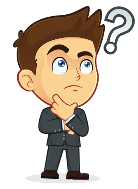 Как определить необходимость открытия проекта по улучшениям? Можно ли решить проблему быстрым способом?  Обязательно ли растягивать проект на полгода?
Этими вопросами задаются все, кто начинает деятельность по улучшениям.
Одним из возможных способов помощи для ответа на этот вопрос является чек-лист, приведенный ниже.
13
Критерии разграничения 
«Бережливых проектов» и «Предложений по улучшениям»
14
15
16
Предложение по улучшению – 12 баллов и менее
Бережливый проект более 12 баллов
17